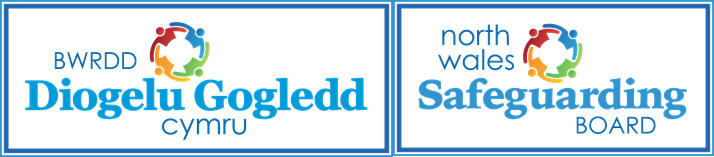 BRIFF 7 MUNUD Priodas FfugSham Marriage7 MINUTE BRIEFING
1. BETH YDYW?				1. WHAT IS IT?
A sham marriage or civil partnership is one where the relationship is not genuine but one party hopes to gain a benefit or immigration advantage from it. 
The key factor in a marriage of convenience is the absence of intention of the married couple to be involved in a genuine and subsisting marriage or relationship akin to marriage and the creation of a family unit.
Priodas neu bartneriaeth sifil ffug yw un pan nad yw’r berthynas yn un go iawn ond mae un o’r rhai sydd ynghlwm yn gobeithio elwa neu gael mantais i fewnfudo ohoni.
Y prif ffactor mewn priodas fantais yw diffyg bwriad y pâr priod i fod mewn priodas neu berthynas wirioneddol a pharhaus fel priodas go iawn a chreu uned deuluol.
2. BETH YDYW?				2. WHAT IS IT?
Under sections 24 and 24A of the Immigration and Asylum Act 1999, as amended by section 55 of the Immigration Act 2014, a sham marriage or civil partnership is one in which: 
one or both of the parties is not a British citizen or an EEA or Swiss national 
there is no genuine relationship between the parties 
either or both of the parties enter into the marriage or civil partnership for the purpose of circumventing (avoiding) UK immigration controls, including under the Immigration Rules or the Immigration (EEA) Regulations 2006
Dan adrannau 24 a 24A Deddf Mewnfudo a Lloches 1999, fel mae wedi’i diwygio gan adran 55 Ddeddf Mewnfudo 2014, priodas neu bartneriaeth sifil ffug yw un pan: 
nad yw un neu’r ddau sydd ynghlwm yn ddinasyddion o Brydain nac o Ardal Economaidd Ewrop na’r Swistir
nad oes unrhyw berthynas wirioneddol rhwng y ddau
mae un neu’r ddau yn priodi neu’n uno mewn partneriaeth sifil er mwyn osgoi rheolaethau mewnfudo’r DU, gan gynnwys o dan y Rheolau Mewnfudo neu Reoliadau Mewnfudo (AEE) 2006
3. BETH YDYW?				3. WHAT IS IT?
Mae’r risgiau i rai sy’n uno mewn priodas ffug yn cynnwys: 
Cael eu harestio a’u herlyn 
Bod yn gysylltiedig â throseddu trefnedig 
Cam-drin domestig
Camdriniaeth ariannol/dwyn 
Blacmel 
Camfanteisio
Cam-drin rhywiol
Beichiogrwydd dieisiau/wedi’i orfodi
Twyll
The risks to individuals entering into sham marriage include: 
Arrest and prosecution 
Association with organised crime 
Domestic Abuse 
 Financial Abuse/theft 
Blackmail 
Exploitation 
Sexual Abuse 
Unwanted/forced pregnancy 
Manipulation
4. Materion Allweddol	 4. Key Issues
Mae nifer o’r rhai sy’n rhan o briodas neu bartneriaeth sifil ffug yn cyfaddef iddynt ddefnyddio hwylusydd unigol neu grŵp troseddu trefnedig i’w chydlynu. Gall lefel yr elw i droseddwyr fod yn uchel iawn, ac mae sôn bod dinasyddion o wledydd y tu allan i AEE wedi talu hyd at £20,000 am hwyluswyr.
Many of those involved in a sham marriage or civil partnership admit to using an individual facilitator or an organised crime group to co-ordinate it. The level of profit for criminals can be very high, with non-EEA nationals reported to pay up to £20,000 to facilitators.
5. BETH YDYW? 			 	5. WHAT IT IS?
Ym mis Mawrth 2015, cyflwynwyd cynllun atgyfeirio ac ymchwilio i fynd i’r afael â phriodasau a phartneriaethau sifil ffug ar draws y DU. 
Mae’r cynllun, fel mae Rhan 4 Deddf Mewnfudo 2014 yn darparu ar ei gyfer, yn ei gwneud yn ofynnol i’r holl briodasau a phartneriaethau sifil sydd i ddigwydd yn y DU, sy’n cynnwys dinesydd o wlad y tu allan i AEE a allai elwa o delerau mewnfudo, gael ei hatgyfeirio at y Swyddfa Gartref i gynnal ymchwiliad iddi gyda chyfnod hysbysu o hyd at 70 diwrnod. Mae hyn yn galluogi ymchwilio a dod o hyd i briodasau ffug a cheisio atal rhai sy’n rhan o briodas neu bartneriaeth sifil ffug rhag elwa o gwbl na chael unrhyw fantais o ran mewnfudo.
In March 2015 a referral and investigation scheme to tackle sham marriages and civil partnerships was introduced across the UK. 
The scheme, as provided for by part 4 of the Immigration Act 2014, requires all proposed marriages and civil partnerships in the UK involving a non-EEA national who could benefit in immigration terms to be referred to the Home Office and to be investigated under a notice period of up to 70 days. This provides the ability to identify and investigate suspected sham marriages and to seek to prevent the participants of a sham marriage or civil partnership obtaining any benefit / immigration advantage
6. 	Materion Allweddol		6. Key Issues
Mae unigolion sy’n bod yn rhan o briodas ffug yn aml yn gwneud hynny am y rhesymau canlynol:
Mae ganddynt fisa neu gyfnod cyfyngedig i aros yma, ac mae’n annhebygol y byddant yn bodloni’r gofynion i gael estyniad i aros yn y DU; neu
Maent wedi aros yn hirach na chyfnod eu fisa neu’r cyfnod cyfyngedig roedd ganddynt hawl bod yma (neu eu bod wedi dod i’r DU yn anghyfreithlon) ac nid oes unrhyw hawl ganddynt i aros yn y DU; neu
Mae estyniad i’r fisa gyfredol neu eu cyfnod cyfyngedig wedi’i wrthod.
Individuals who enter into a Sham Marriage often do so due to the following reasons: 
 With a visa or limited leave to remain, where it is unlikely that they will meet the requirements to extend their time in the UK; or 
Who has overstayed their visa or limited leave to remain (or entered the UK illegally) and has no basis to stay in the UK; or 
Who has been refused an extension to their current visa or limited leave to remain.
7.  Materion Allweddol		7. Key Issues
Report an immigration crime https://www.gov.uk/report-immigration-crime 
Dial 101 and in emergency dial 999 and ask for the police 
Don’t confuse it with 
 Forced marriage 
 Arranged marriage 
 Nikah (faith) marriage
Rhoi gwybod am drosedd mewnfudo https://www.gov.uk/report-immigration-crime 
Ffoniwch 101 ac mewn argyfwng, ffoniwch 999 a gofyn am yr heddlu 
Peidiwch â drysu rhwng hyn a
 Priodas orfodol 
 Priodas wedi’i threfnu 
 Priodas Nikah (ffydd)